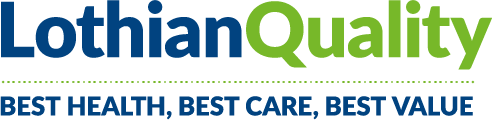 80:20 rule
Pareto Chart – 80:20 rule
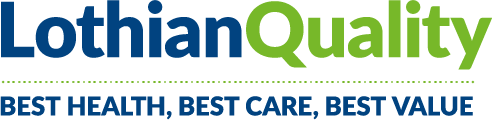 Bullying and Harassment Parteo 2017- 18 Outcomes
Process Delays By Time Bullying & Harassment
Pareto Staff Interviews Bullying & Harassment
Pareto Exercise
ActivityFishbone Diagram
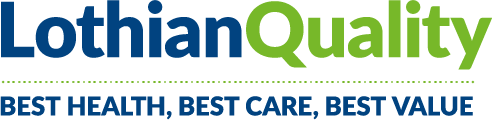 Cause and Effect Diagram
Allows a team to identify  all the possible causes related to a problem.
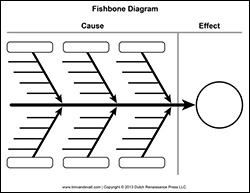 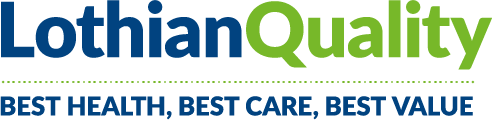 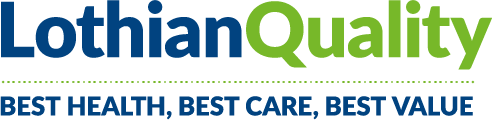 Management
Placement
Learn pro recruitment training
Lack of entry level posts
Managers expectations will not consider
Complete change of career
Senior managers to support redeployment
Managers responsible for training 4 weeks
Skills Matching Process
Culture expectations support mentorship
Definitions good & excellent
More specific
Assessment training centre
12 week training period service pays
Basic skills match
Referral forms not filled in
Pre Redeployment training
Input from experts
Redeployee expectations
Job ready
Support
Person Specification
Activity
Define the problem:

Why did I get a speeding ticket when going home on Friday night?

Brainstorm ideas
Theme
Put into diagram
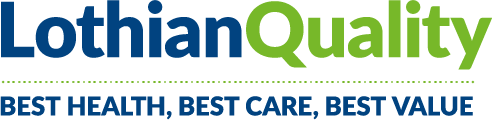 Fish Bones
Bones – Major cause categories:
Policies – higher level decisions
Procedures – steps in the task
People – human element
Equipment 
Environment – logistics and space
Measurement – data collection
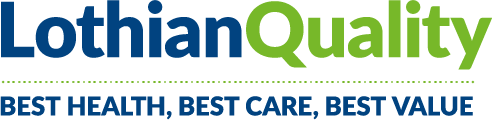 Run Chart of ED Registration Time
Minutes to Register
MEAN
Patient Number
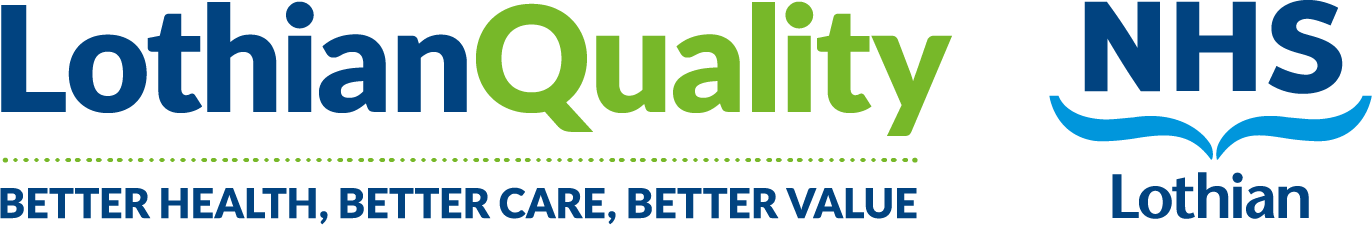 [Speaker Notes: Run Chart attributes
Time is plotted on the horizontal (x) axis
What you are measuring is plotted on vertical (y) axis


What processes in  your department might be appropriate to look at using a run chart?

Danger with using a run chart is that every variation may seem important.]
Run Chart
May not give you all the answers, but it well help you ask smarter questions (e.g. What happened when the registration time was much higher?)

Provides insight into process behavior (Seems like there are two processes, one group registers quickly the other more slowly.)

No statistical calculations needed

Use for any type of process and any type of data
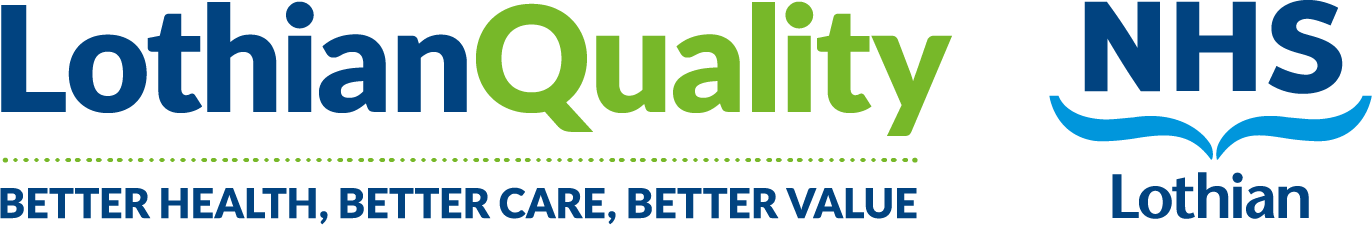 Understanding Variation
Variation exists and permeates all processes. No two things are exactly alike. The problem we face is to be able to measure the extent of the variation and to establish to what degree the variation matters and to whom it matters.
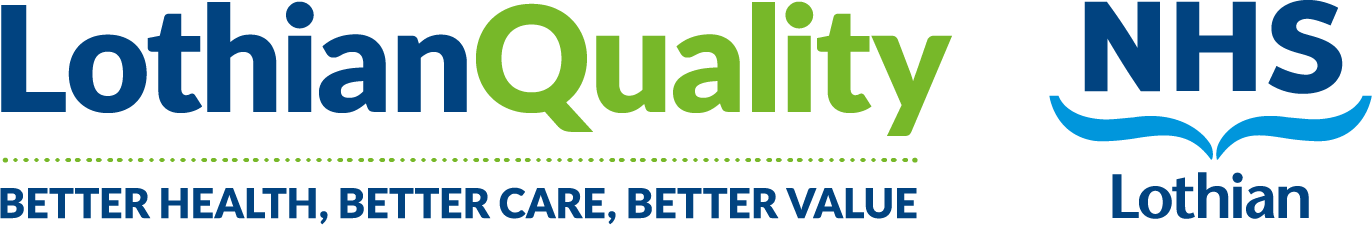 Common and Special Cause Variation
Write the letter “a” eight times on a piece of paper using your 
dominant hand.  
Make all of them the same.
___ ___ ___ ___ ___ ___ ___ ___

Are they exactly the same? 
Why or why not?
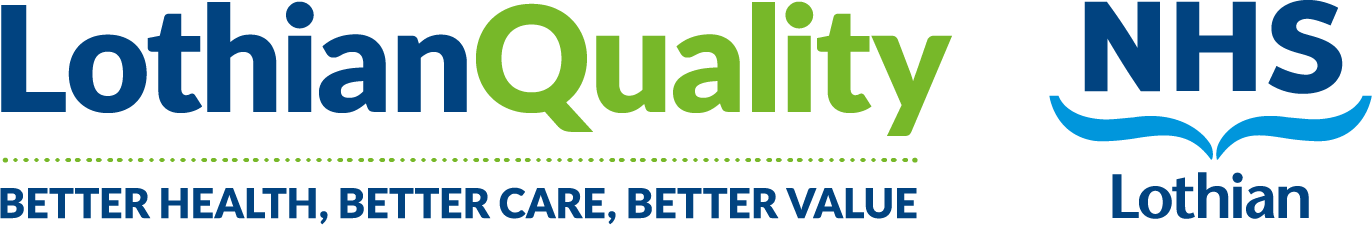 [Speaker Notes: Possible causes: 
   pen used   fatigue of the writer   paper   caffeine level of writer   smoothness of surface   angle of writer's hand   etc. 
Would it make sense to circle one of the a 's and ask , "Why it is different?"   The answer is "No!"   That particular 'a' is part of a system that includes all the reasons listed above (and many others).   This is called common cause variation .  It is variation that is part of the system.  Variation is inherent in all processes!

All work occurs in a system of interconnected processes.

Same thing if you sign your name 10 times.  The variations you’ll see are common cause variations.  But what if someone bumps your elbow?  

Ah, something has changed…]
Common and Special Cause Variation
Write the letter “a” three times using your 
dominant hand, three times with 
your other hand, then two times with 
your dominant hand. 
Make all of them the same.

___ ___ ___ ___ ___ ___ ___ ___

Are they the same? Why or why not?
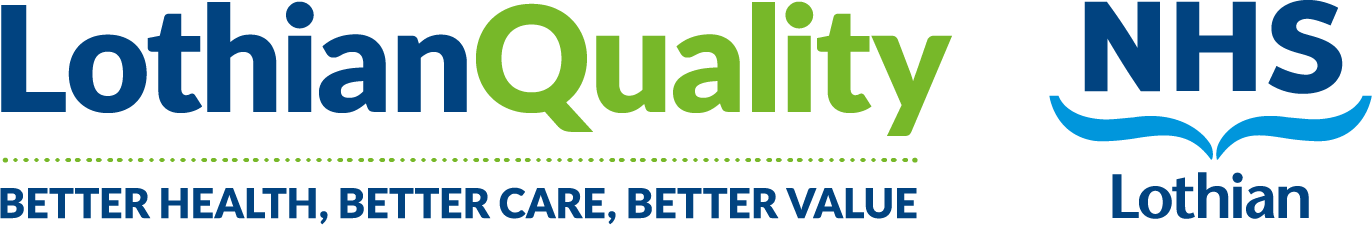 [Speaker Notes: Which ones are obviously different?  You can circle the radically different a 's and say, "Something out of the ordinary occurred here!"   (The answer is that you switched your hand.)  This variation is called special cause variation.

If someone bumps your elbow while you’re signing your name, no big deal, right?  But what if you are a diamond cutter and someone bumps your elbow?  Could be pretty expensive.]
The dominant hand created variation because of the pen and/or paper you used, amount of coffee you’ve had, friction of your hand, etc. etc.  This is common cause variation.  It is inherent in the process.

Using the non-dominant hand clearly shows something very different.  This is special cause—it does not always happen in the process of writing. Since it so different, you would want to ask “why”.
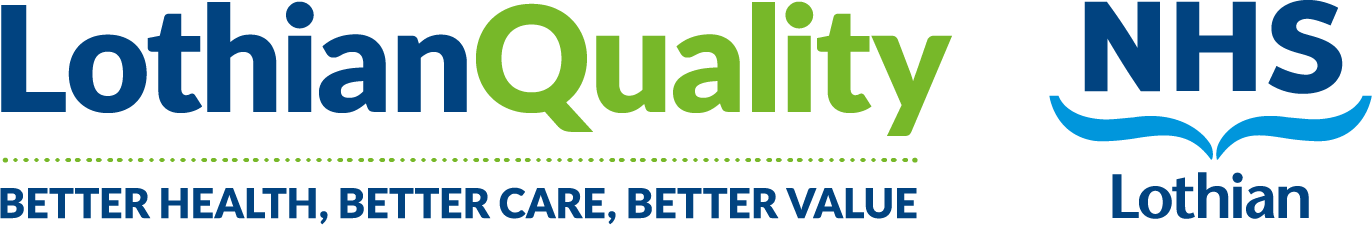 Common and Special Cause Variation
Common cause variation 
is always present
Is inherent in the process
Special cause variation 
In addition to common cause variation it is data that signifies the presence of a signal that needs to be investigated. 
Not knowing the difference can create wasted time and effort for all.
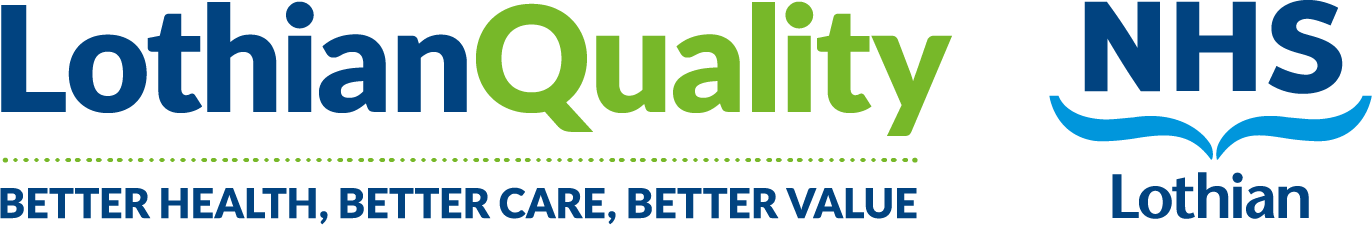 [Speaker Notes: Common Cause Variation 
Variation that is inherent in the process.    […design of the process]
It is produced by the interactions  among the variables of the process.
This collection of variables and their interaction is called the system of common causes.
Special Cause Variation 
Variation in the process that is assignable to a specific cause or causes.
This variation arises because of special circumstances.

Failure to understand the difference can actually increase variation in a system.]
Actions to Take
Common Cause

Recognize the variability inherent in the process 
Responding to this variation is a waste of time
However, the more variation the lower the reliability
To change the results, change the process
Special Cause

Differentiate from common cause variation (rules exist for this)
Find out what happened
Eliminate or minimize the impact if negative
Build positive impact into process
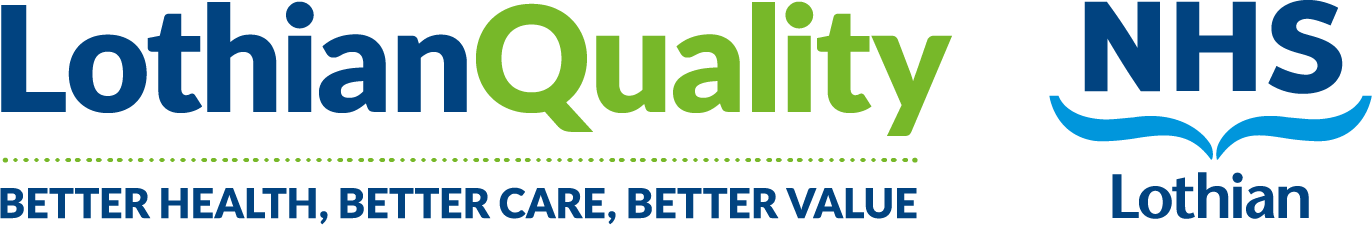 [Speaker Notes: Changing the process is moving the middle line…

Actions to avoid: 
Tampering or responding to change in a process and taking action without understanding the nature of the variation in the process.
Doing nothing at all.
Making fundamental changes in the process. (without the understanding)]
Run Chart Rules
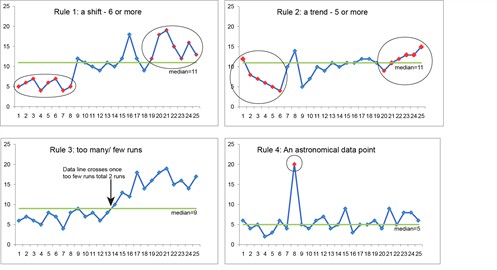 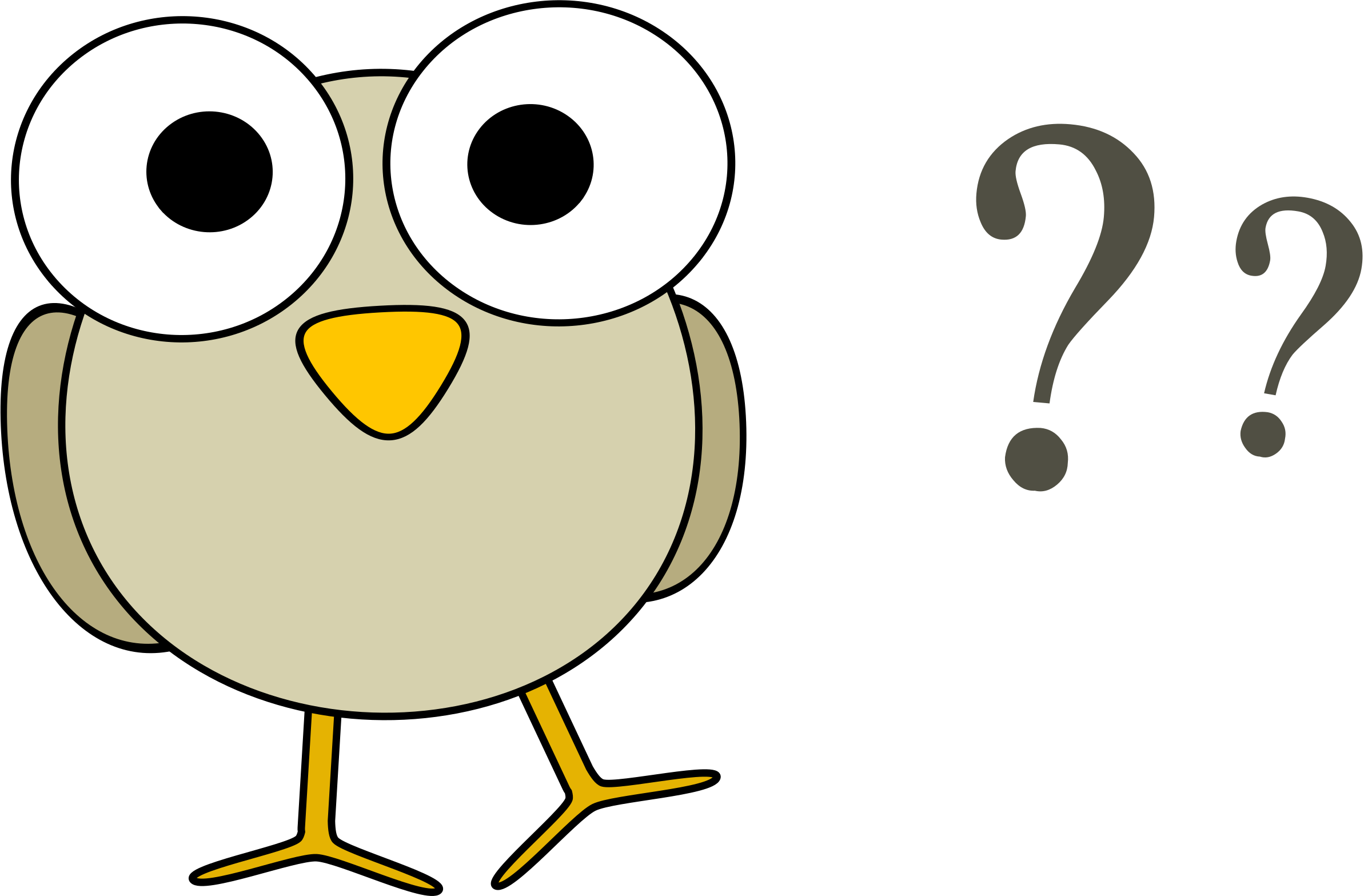